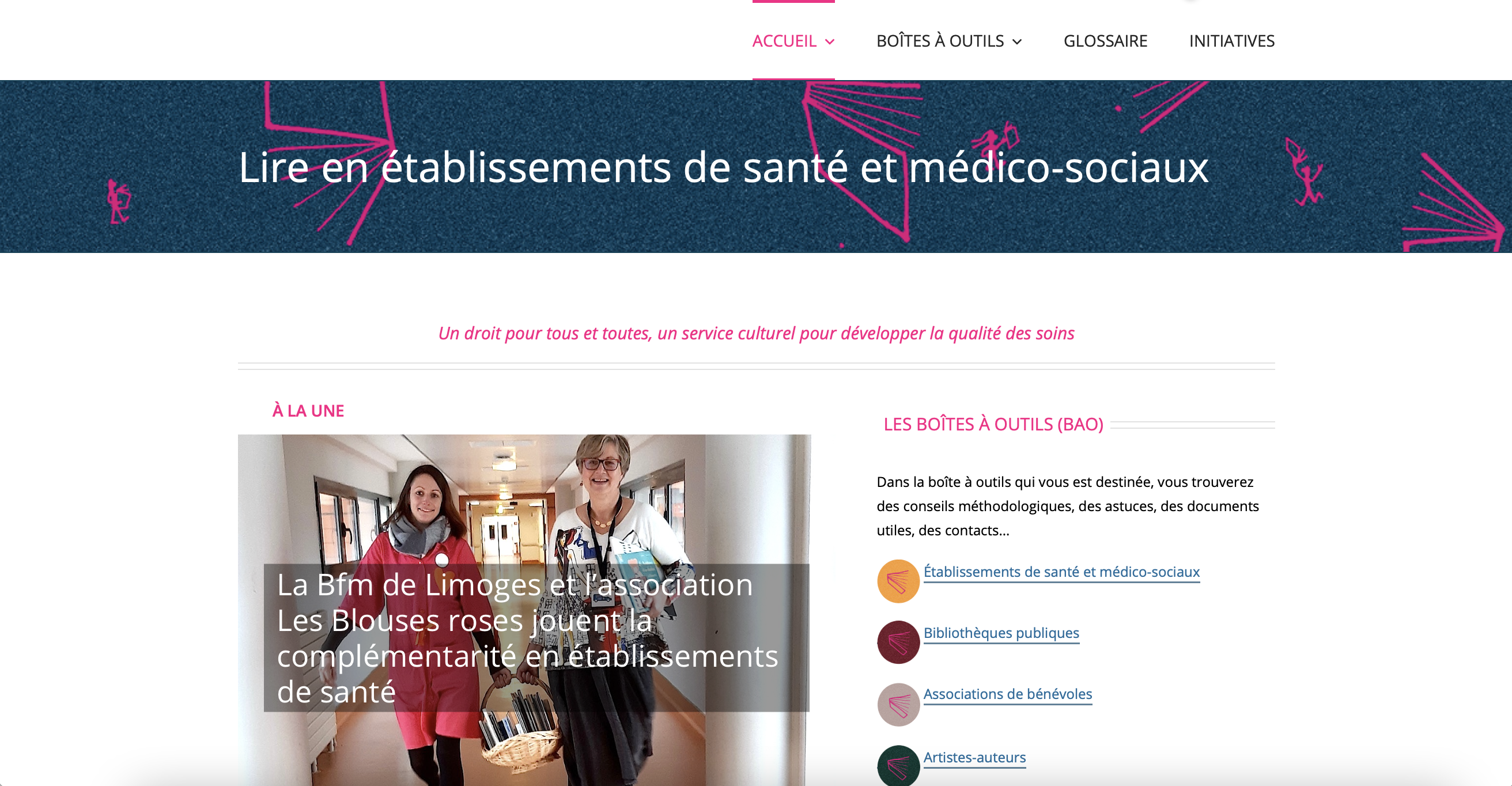 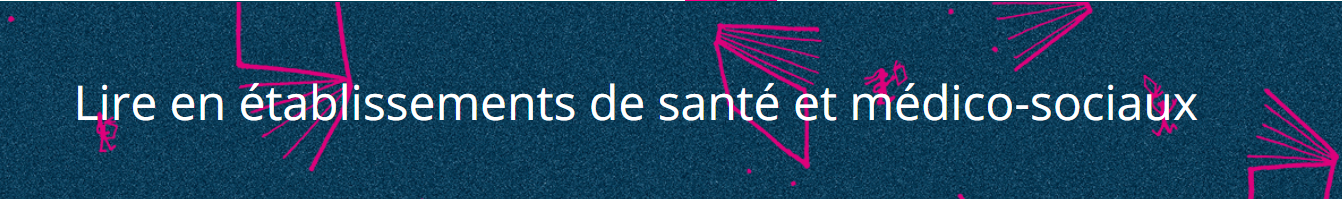 Un menu simple et pratique

• aider à se lancer en rassemblant conseils méthodologiques, ressources utiles comme les textes de références et des contacts, outils comme des exemples de conventions,
 
• accès rapide à l’information via 4 BAO (1 par type de porteur de projet), un glossaire et une partie « initiatives » rassemblant des exemples inspirants.
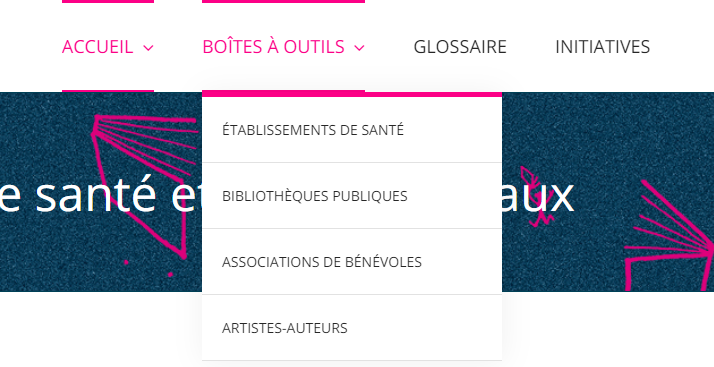 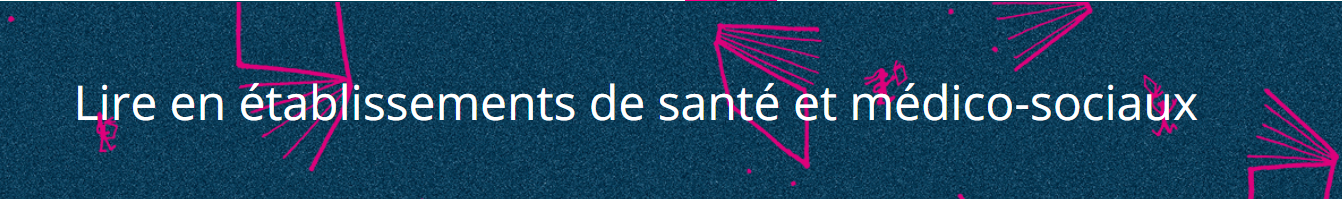 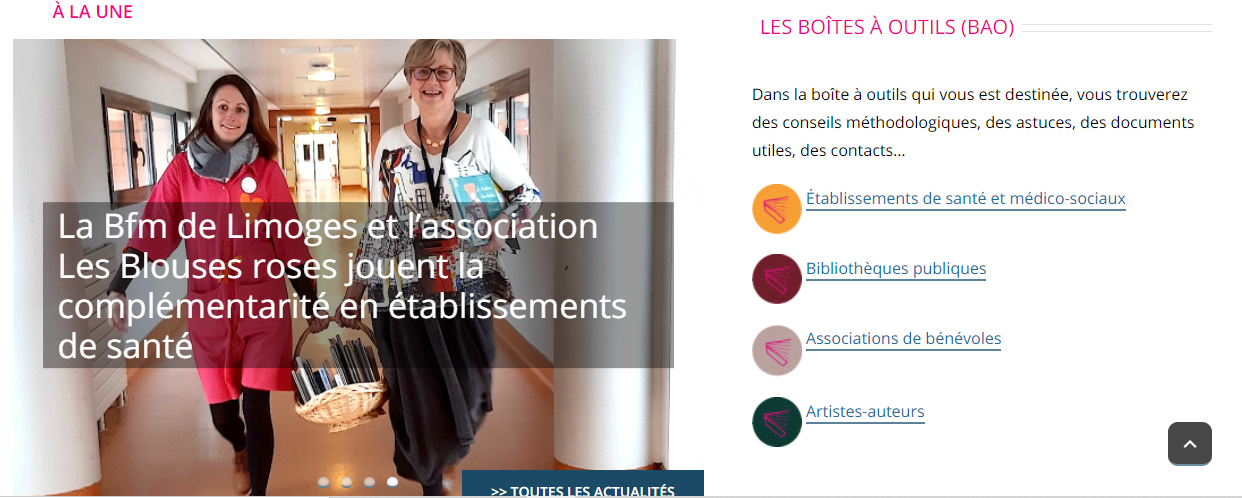 En page d’accueil du site

• un diaporama présentant les témoignages à la une,

• un autre accès aux BAO,

• quelques arguments pour développer un projet,

• l’accès au plaidoyer,

• la mention du protocole interministériel qui rappelle que cette démarche s’inscrit dans une politique portée par les ministères de la Culture et des Solidarités et de la Santé
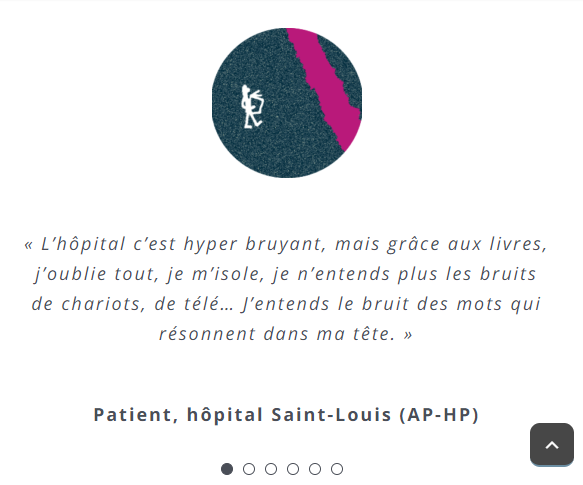 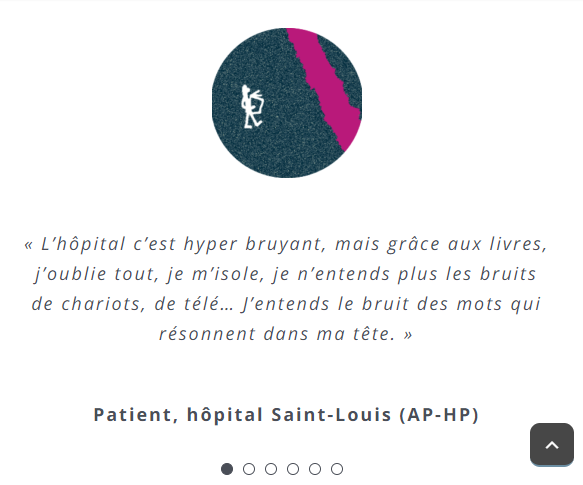 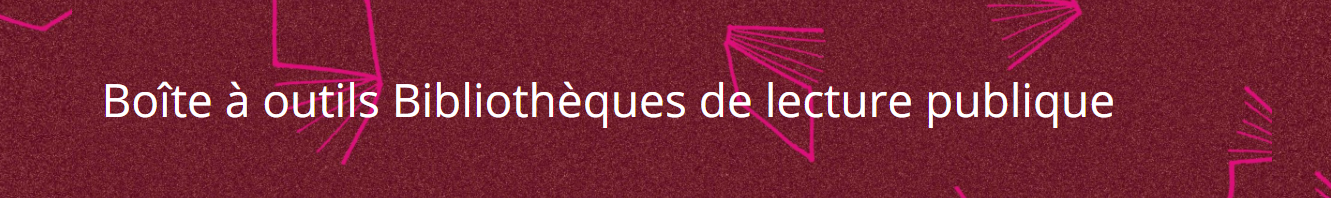 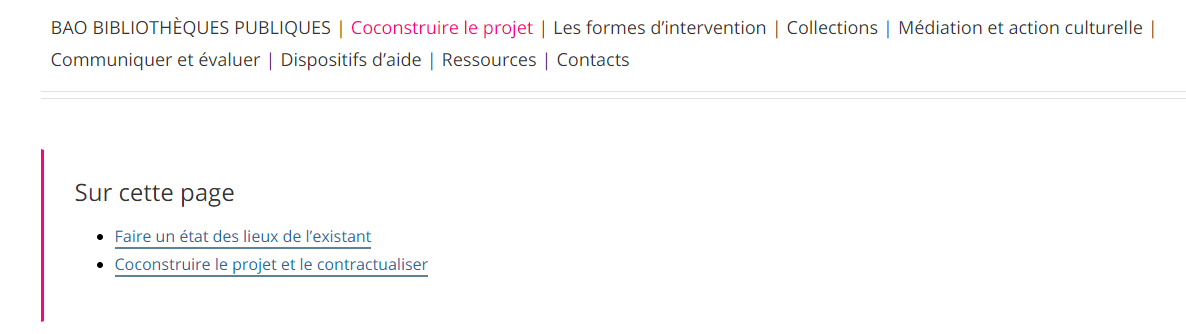 Les grands principes des BAO
• chacune son identité visuelle pour se repérer
• le menu de la BAO et le menu de la page toujours accessible, pour un accès facilité à l’information recherchée
• des pictos : pièges à éviter, astuces, information
• des liens internes et externes
• la mention du partenaire
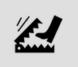 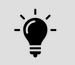 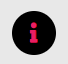 > Chaque BAO aborde l’ensemble des sujets à prendre en compte pour monter son projet
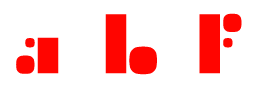 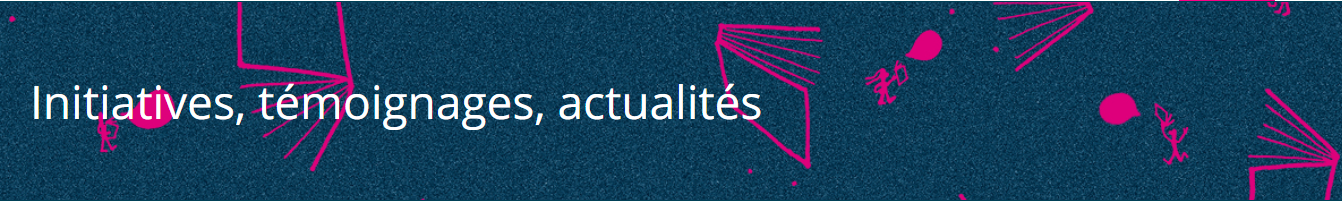 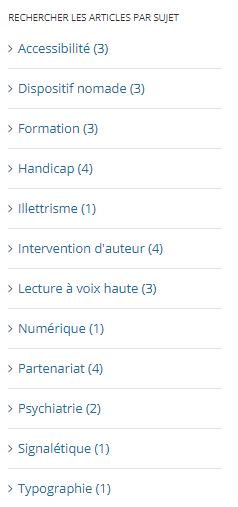 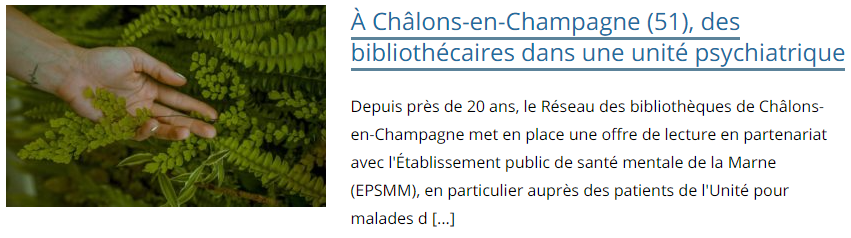 Le blog, la partie la plus mobile

Témoignages collectés : 
Auprès des partenaires et réseaux d’acteurs
Via le réseau de coopération de la Bpi (site Bpi pour les professionnels

Renvoi vers « Bibliothèque dans la cité »
Une partie qui va s’enrichir en continu
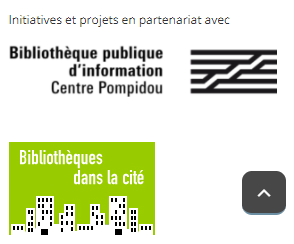 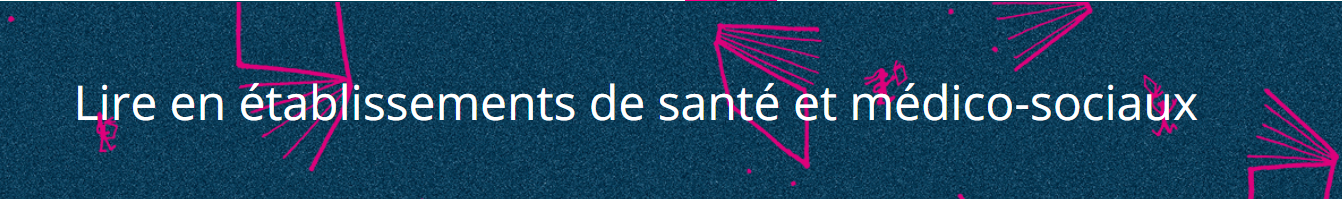 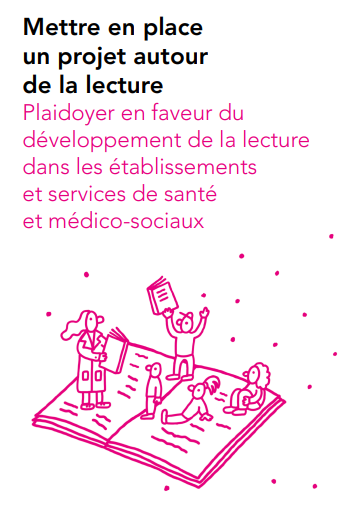 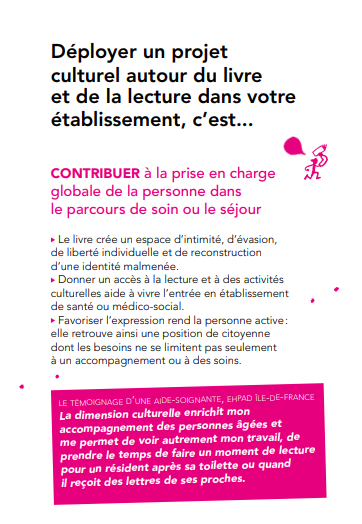 Le Plaidoyer en faveur du développement de la lecture dans les établissements et services de santé et médico-sociaux
• diffusé à 10 000 exemplaires dans les établissements du territoire.
• à télécharger au format numérique accessible aux personnes déficientes visuelle
• exemplaires à commander à la Fill : contact[at]fill-livrelecture[point]org
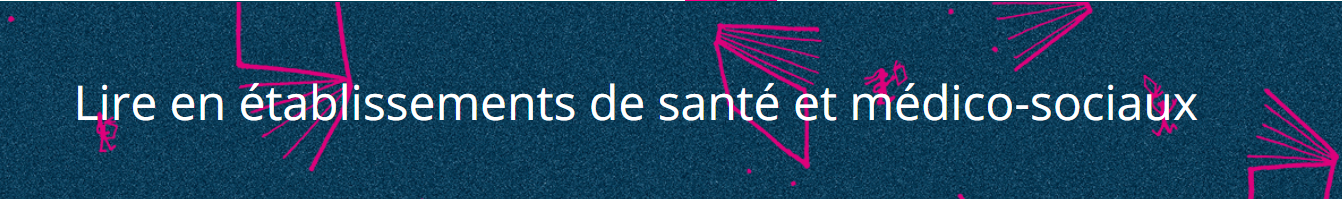 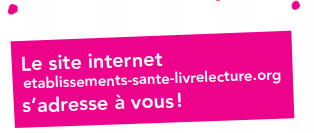 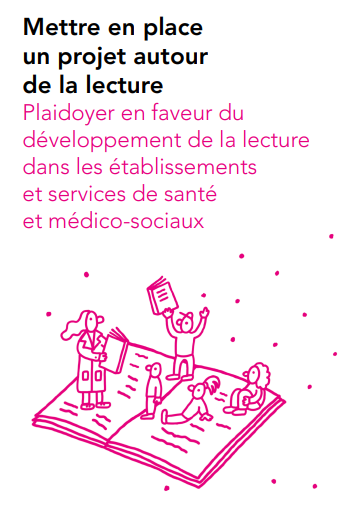 Contact communication
Solène Bouton
s.bouton@fill-livrelecture.org
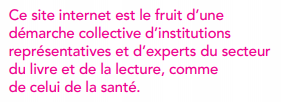 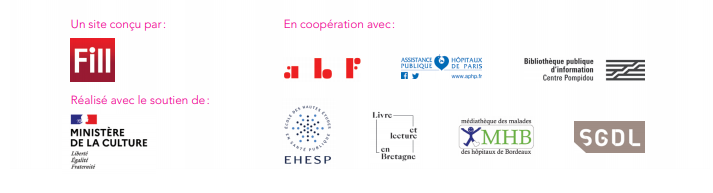 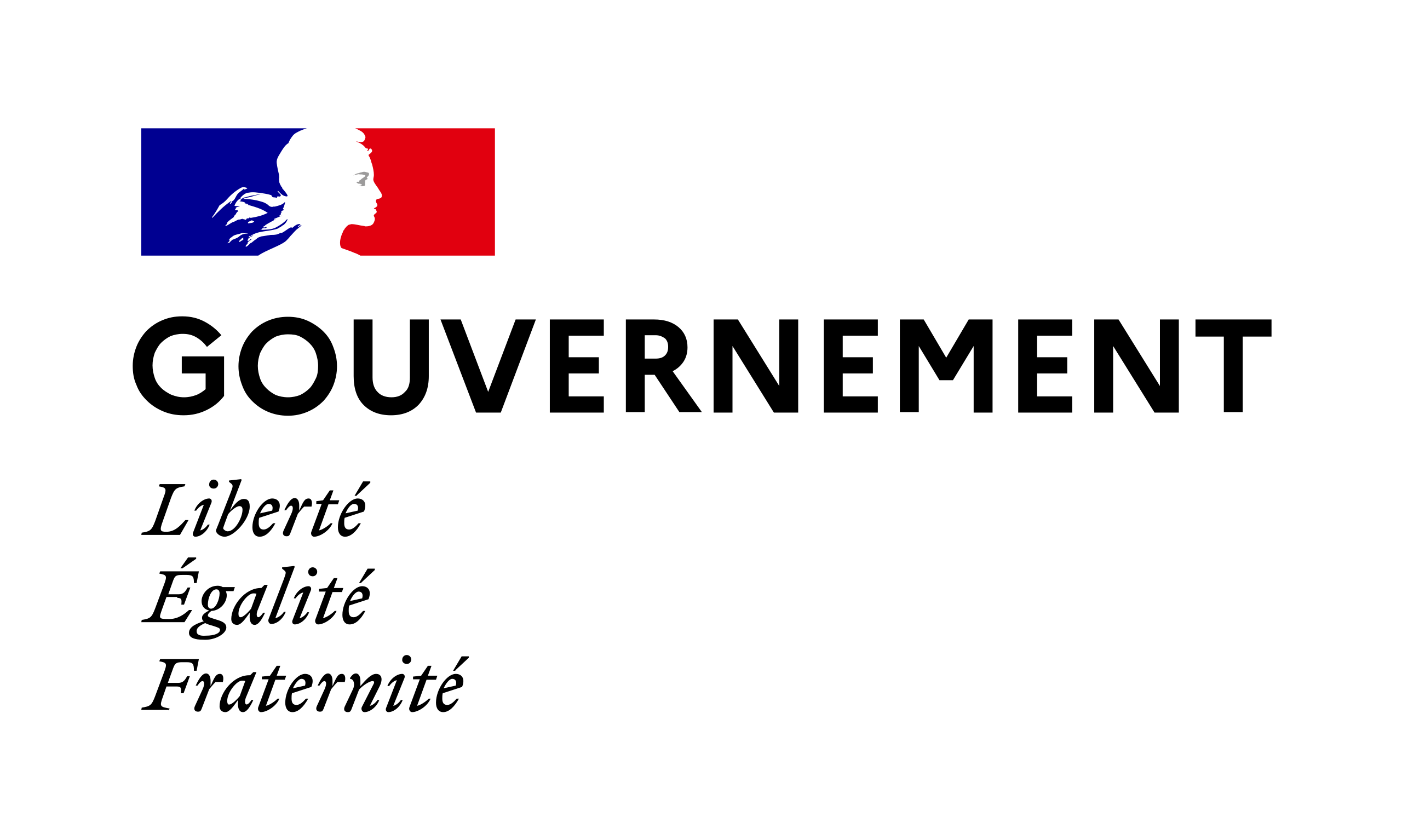